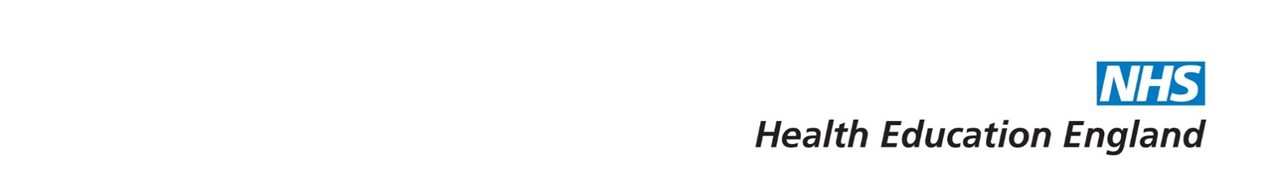 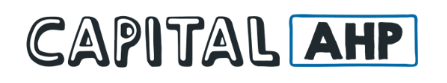 Accelerated Preceptorship: My Clinical Practice
For Newly Qualified Practitioners and Healthcare Professionals on Temporary Register
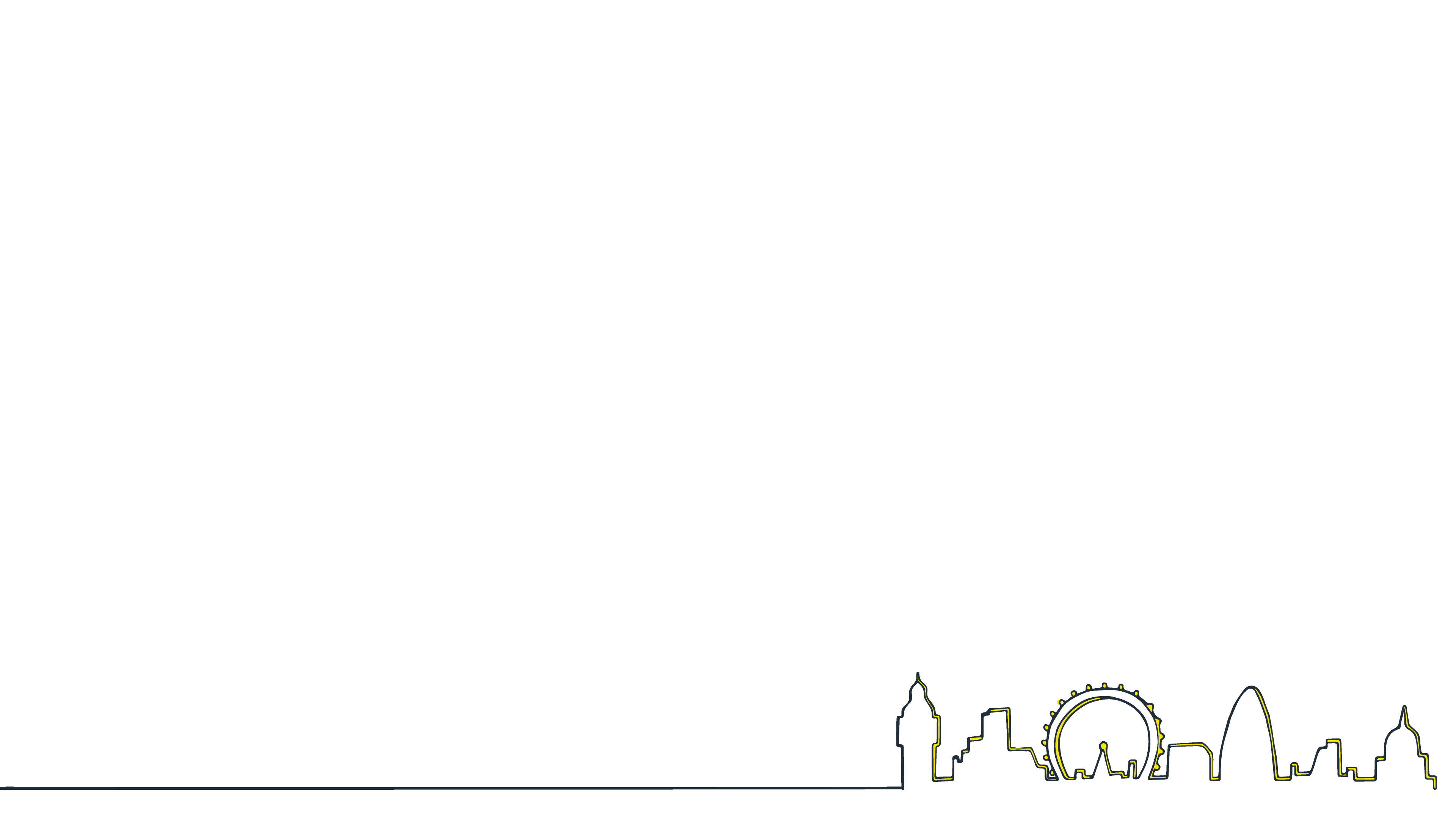 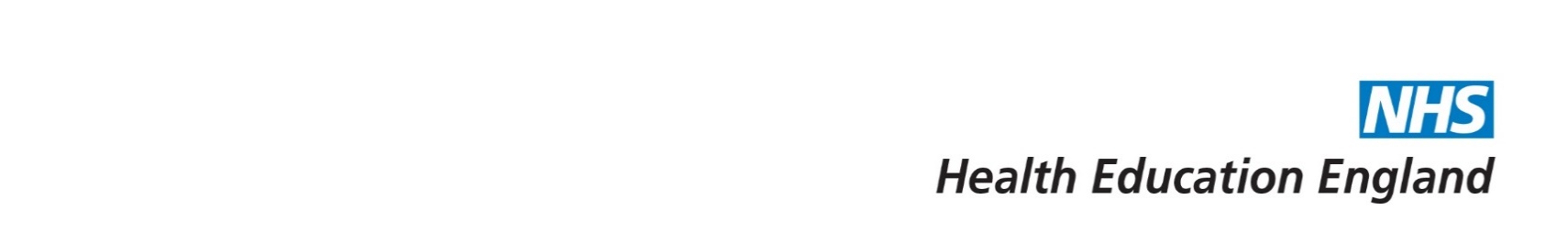 Session Objectives
By the end of this session you will: 
Understand your professional standards of practice
Understand the fundamentals of care
Know where to find your clinical skills and competency development frameworks
Understand the principles of person-centred care
Understand the principles of informed and effective practice 
Understand the principles of professional judgement and clinical decision-making
Understand the principles of caseload management
Understand the principles of communication in practice.
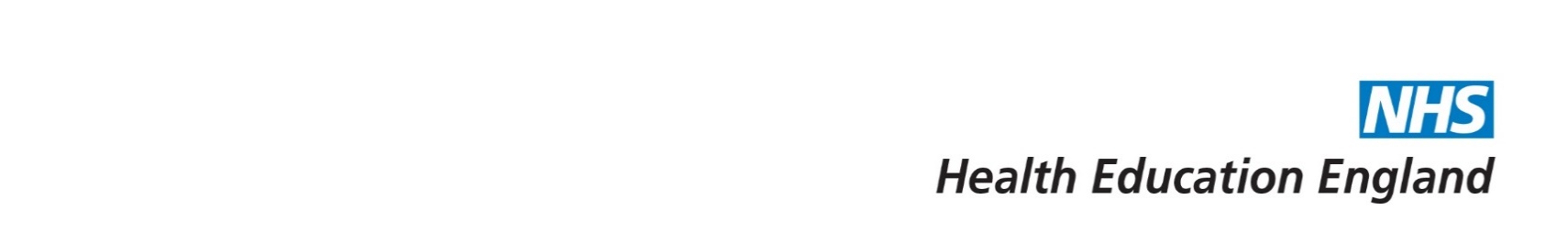 Standards of Practice
The standards of practice for your profession is outlined by either the Nursing and Midwifery Council (NMC)  or the Health and Care Professions Council (HCPC).

It is important for you to review and understand your professional  standards of practice: 
https://www.hcpc-uk.org/standards/
https://www.nmc.org.uk/standards/code/  

 Standards may include: 
Standards of proficiency
Standards of conduct, performance and ethics
Standards of continuing professional development
Standards relevant to education and training
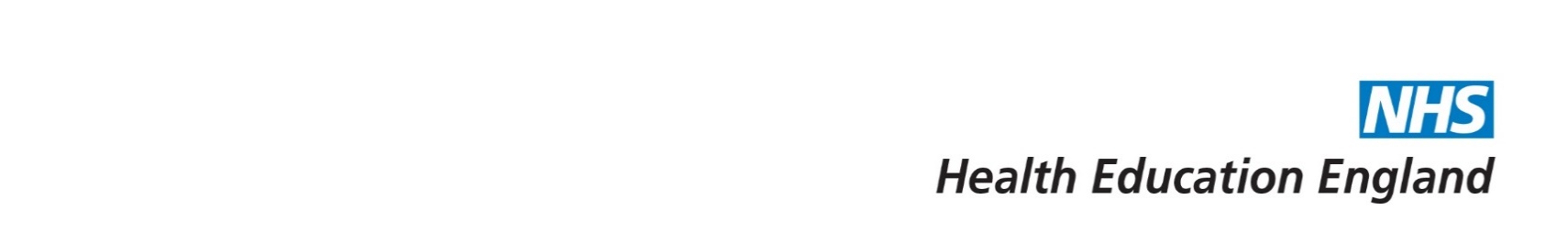 CQC Fundamental standards
These are the minimum quality of care our patients can expect to receive. They are standards below which your care must never fall (CQC). 

Everybody has the right to the following standards: 

Care should be person-centred 

People should be treated with dignity and respect

Consent should be ascertained before receiving care

Treatment should be provided safely 

People should be safeguarded from abuse or improper treatment

People should be given enough food and drink while receiving care / treatment.
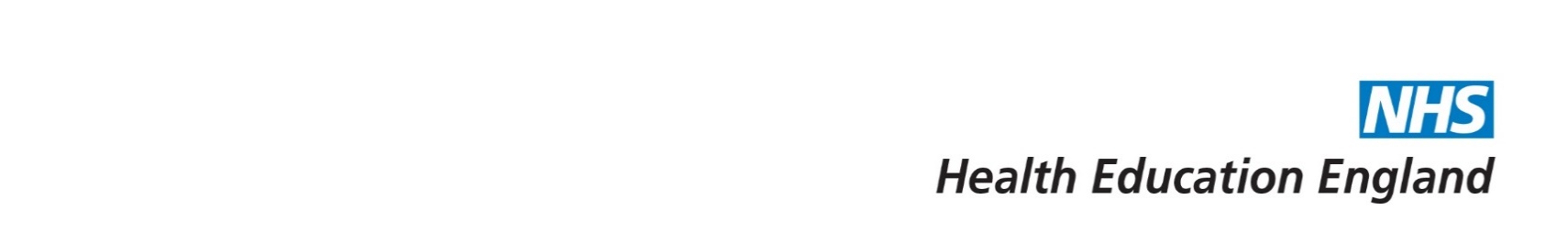 CQC Fundamental standards
Places where treatment is given (premises and equipment) should provide equipment that is clean, suitable and properly looked after
People must be able to complain about their care / treatment 
Organisations must have good governance to meet these standards (e.g. plans / processes)
Organisations must have enough suitably qualified, competent and experienced staff to meet standards of care  
Organisations must only employ people who can provide care and treatment appropriate to their role
Duty of candour – organisations must be open and transparent about people’s care and treatment.
Organisations must display their CQC rating in a place where people can see it.
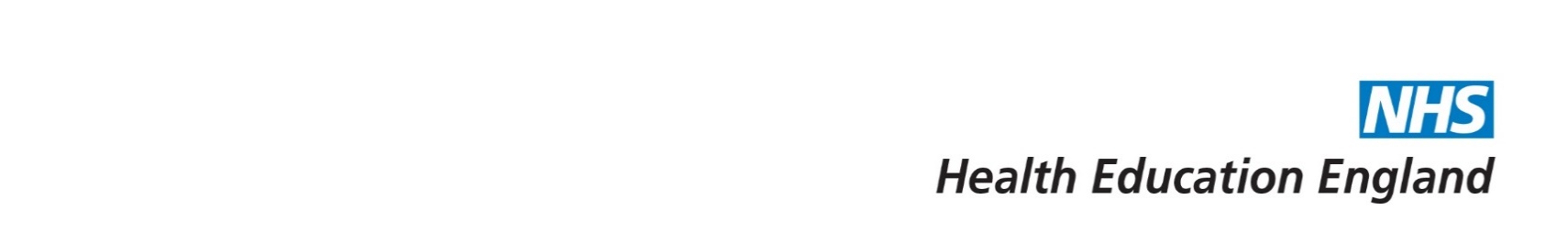 CQC Fundamental Standards
Exercise 1: 

Think about your organisation in relation to the fundamentals of care and your practice, how does it (or do you) meet these standards? 

Do you know how people can make complaints? 

Do you know what your organisation’s CQC rating is? 

Do you know what your organisation’s values are?
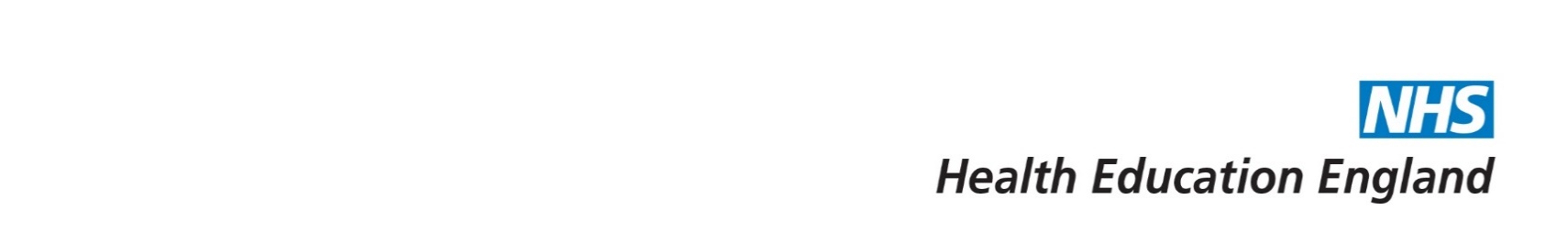 Clinical skills andcompetencies
Clinical competencies may be related to your profession and / or to the clinical area in which you work. 

Each profession will have different core clinical skills and competencies depending on the level of practice:
These are outlined by your professional body (see next slide)

Your organisation will build relevant clinical competencies into your development program and tailor them to your role / level. 

It is important that you understand what your competencies are and how they should be documented
Please ask your preceptor / supervisor.
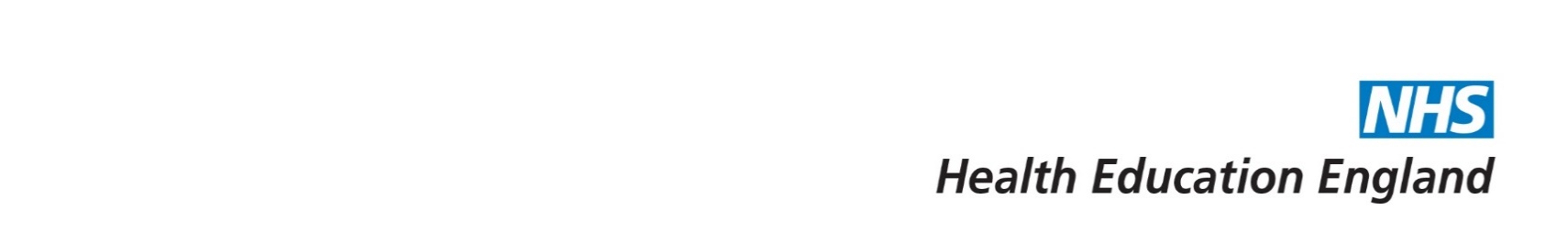 Professional Bodies
AHPs: 
Art Therapists: https://www.baat.org/ 
Drama therapists:  https://badth.org.uk/ 
Music therapists: https://www.bamt.org/ 
Chiropodists/podiatrists: https://cop.org.uk/#   
Dietitians: https://www.bda.uk.com/ 
Occupational therapists: https://www.rcot.co.uk/ 
Operating Department Practitioners: https://www.unison.org.uk/at-work/health-care/representing-you/unison-partnerships/codp/ 
Orthoptists:https://www.orthoptics.org.uk
Osteopaths: https://www.osteopathy.org.uk/home/ 
Paramedics: https://collegeofparamedics.co.uk/COP/ 
Physiotherapists: https://www.csp.org.uk/ 
Prosthetists and Orthotists: 
Radiographers: https://www.sor.org/ 
Speech and language therapists: https://www.rcslt.org/ 
Nursing and Midwifery
NMC: https://www.nmc.org.uk/
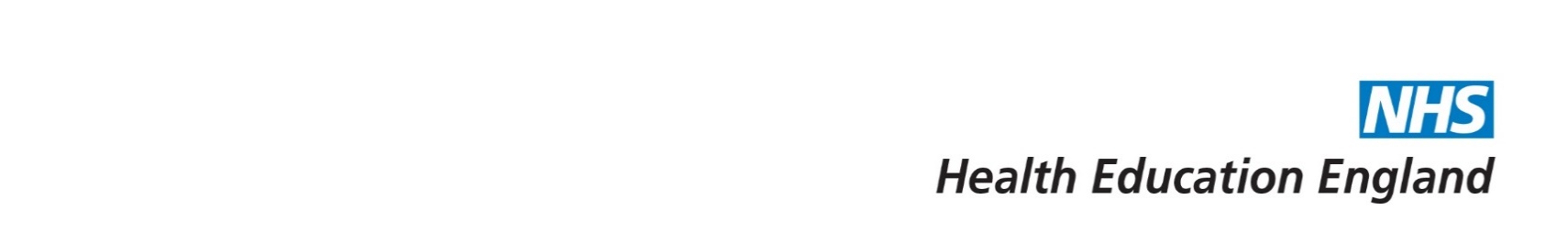 Multi-professional clinical practice
In addition to profession and role specific competencies and skills, there are core principles that underpin multi-professional clinical practice: 

Delivering person-centred care

Effective and informed practice

Professional Judgement and clinical decision-making

Caseload management

Communication.
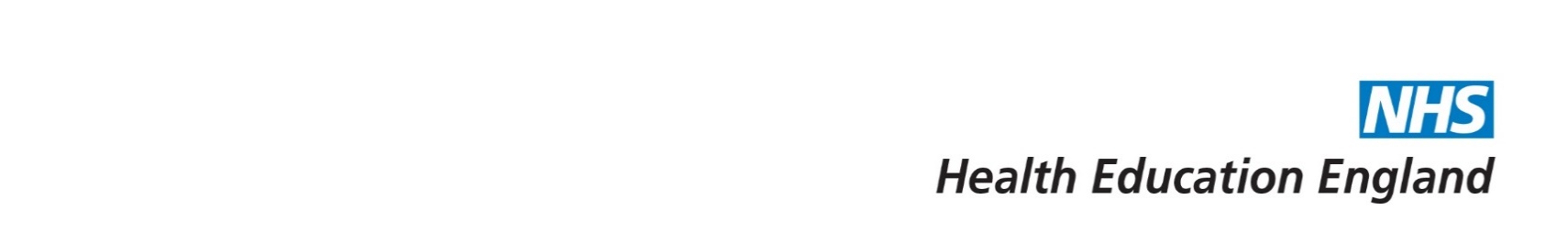 Person-centred care
Treat people as individuals and uphold their dignity: 
Treat people with kindness, respect and compassion
Deliver the fundamentals of care effectively 
Avoid making assumptions
Recognise diversity and individual choice
Respect and uphold people’s human rights.

Listen to people and respond to their preferences / concerns:
Work in partnership with people to deliver care effectively
Recognise and respect the people make to their own health and wellbeing
Encourage and empower people to contribute to decisions about their treatment and care
Respect the level to which people want to be involved in decisions
Recognise when people are anxious or in distress and respond compassionately.
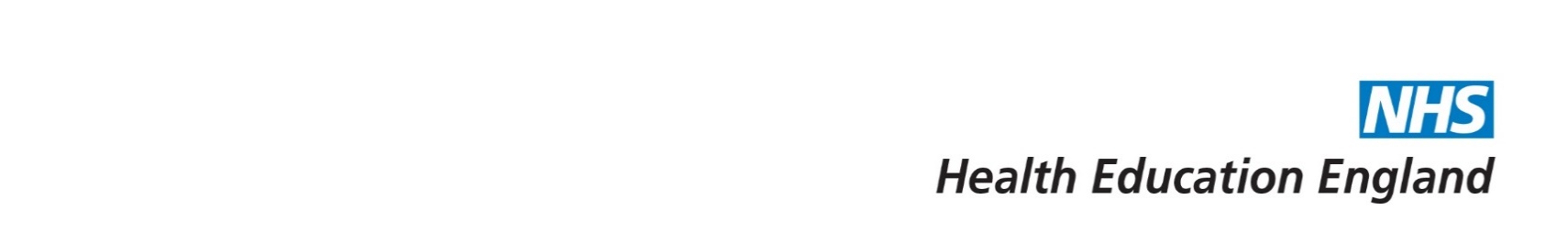 Person-centred care
Act in the best interests of people at all times: 
Balance the need to act in best interests of people at all times with need to respect person’s right to accept or refuse treatment
Adhere to all relevant laws about mental capacity 
Make sure that the rights and best interests of those who lack capacity are still at the centre of the decision-making process.

Respect people’s right to privacy and confidentiality
Respect a person’s right to privacy and confidentiality (even after they have died)
Share with people and their families, as the law allows, information they want or need to know about their health, care and treatment.
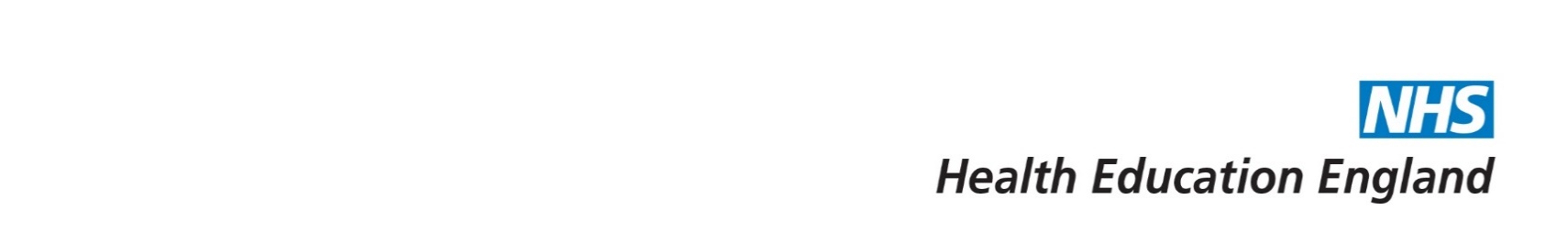 Person-centred care
Exercise 2: 

Think about your role and describe how you demonstrate the following in your practice: 

Treat people as individuals and uphold their dignity

Listen to people and respond to their preferences / concerns

Act in the best interests of people

Respect people’s right to privacy and confidentiality.
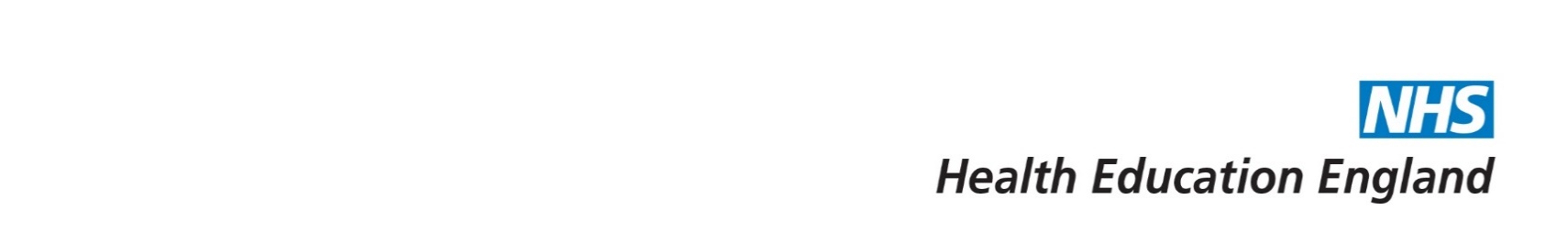 Informed and EffectivePractice
Always clinically practise in line with the best available evidence
Maintain your knowledge and skills to deliver safe and effective clinical practise
Make sure any information or advice given to people is evidence based.
Work co-operatively in a clinical setting
Respect the clinical skills, expertise and contributions of your colleagues by raising  matters to them when appropriate or seeking advice and knowledge 
Maintain effective communication with colleagues regarding people’s care
Work with your supervisor, preceptor and other colleagues to evaluate the quality of your clinical work
Share information to identify and reduce risk with colleagues.
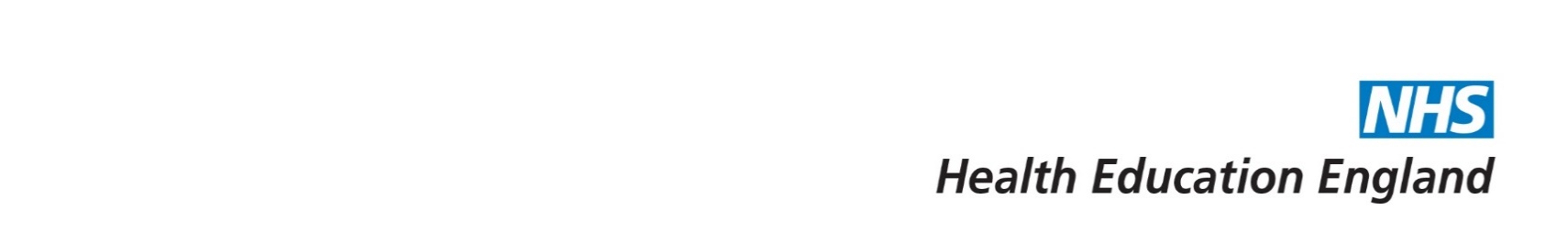 Informed and EffectivePractice
Share your clinical skills, knowledge and experience for the benefit of people receiving care and your colleagues
Provide accurate and constructive feedback to colleagues about people’s care
Gather and reflect on feedback from a variety of sources, using it to improve your clinical practice and performance
Deal with differences of opinion with colleagues by discussion and informed debate, respecting their views and opinions and behaving in a professional way at all times.
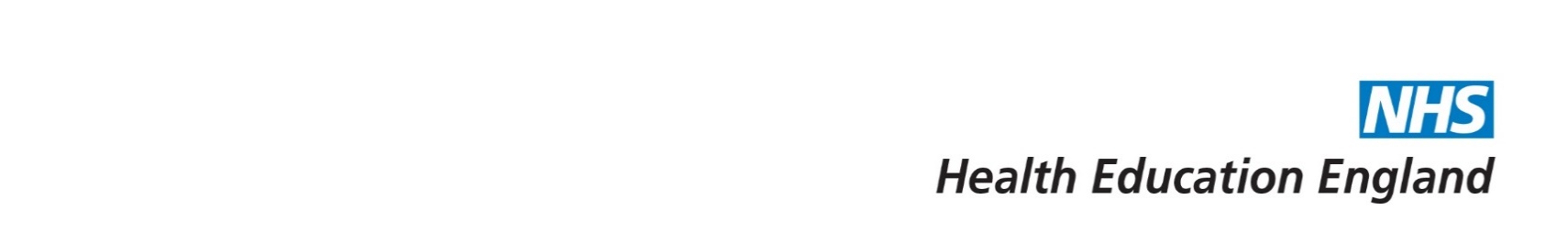 Informed and EffectivePractice
Keep clear and accurate clinical records relevant to your practice
Complete clinical records at the time or as soon as possible after an event, recording if the notes are written some time after the event
Identify any risks or problems that have arisen and the steps taken to deal with them, so that colleagues who use the records have all the information they need
Complete records accurately and without any falsification, taking immediate and appropriate action if you become aware that someone has not kept to these requirements
Attribute any entries you make in any paper or electronic records to yourself, making sure they are clearly written dated and timed, and do not include unnecessary abbreviations, jargon or speculation
Take all steps to make sure that clinical records are kept securely.
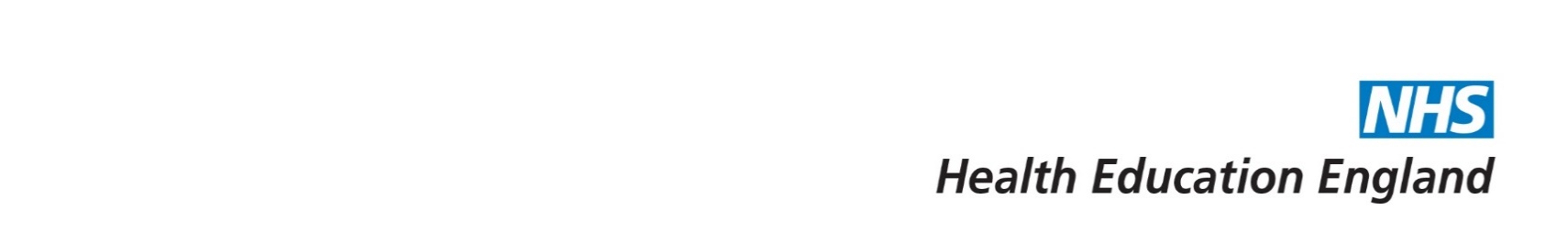 Informed and EffectivePractice
Demonstrate an awareness of the importance of record keeping and participate in the auditing of clinical records
Make sure that you get properly informed consent to treat and document it before carrying out any action.
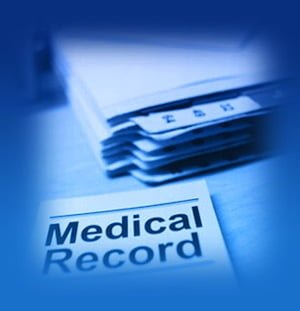 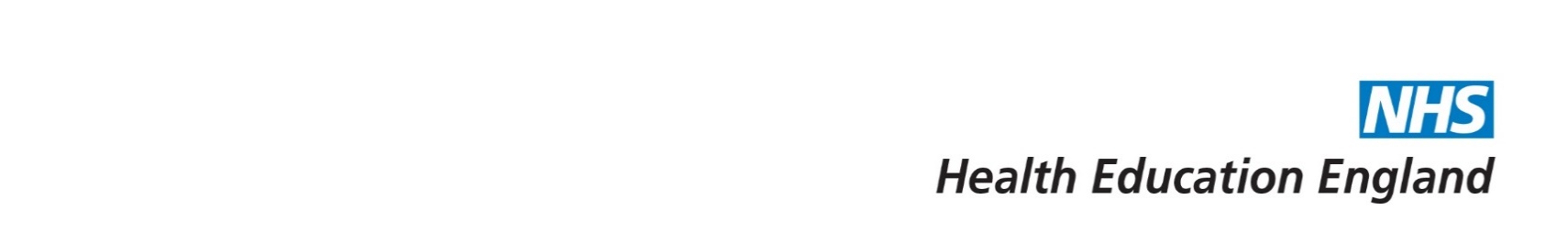 Informed and EffectivePractice
Exercise 3: 

Think about your role and describe how you demonstrate the following in your practice: 

Practise in line with the best available evidence
Work co-operatively
Share your skills, knowledge and experience for the benefit of people receiving care and your colleagues
Keep clear and accurate records relevant to your practise.
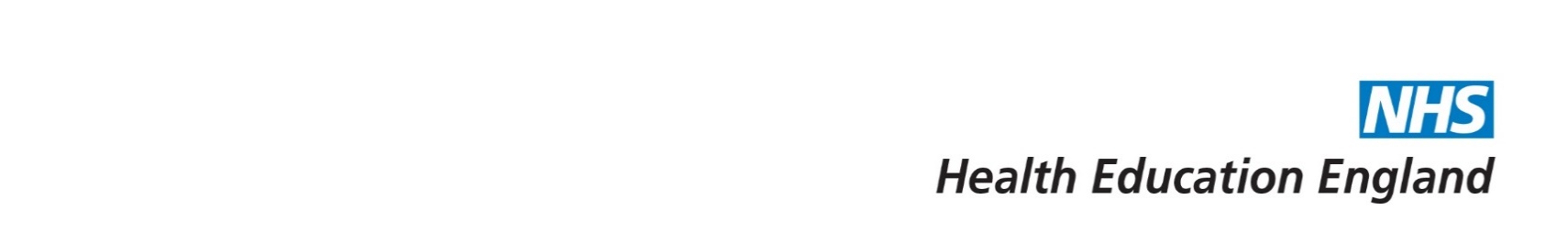 Professional Judgement andClinical Decision Making
Clinical decision making is a balance of experience, awareness, knowledge, information gathering, using appropriate assessment tools, colleagues and evidence based practice.
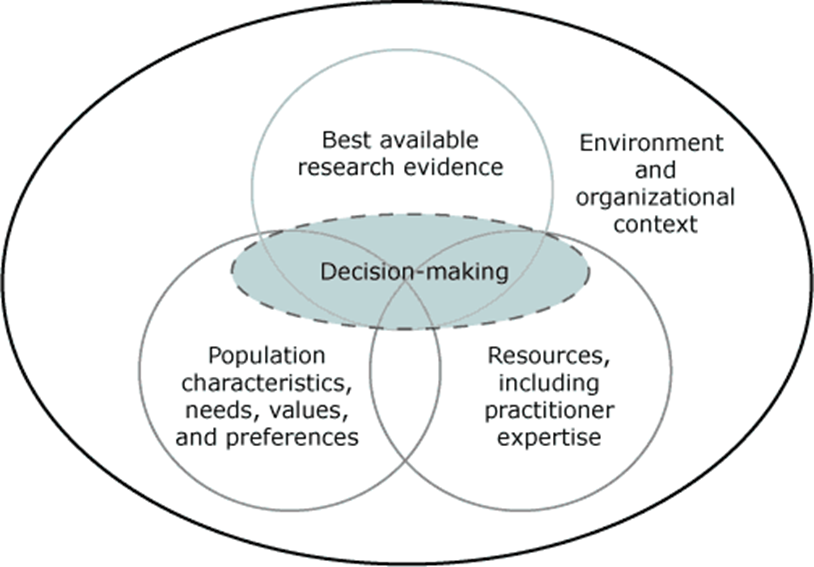 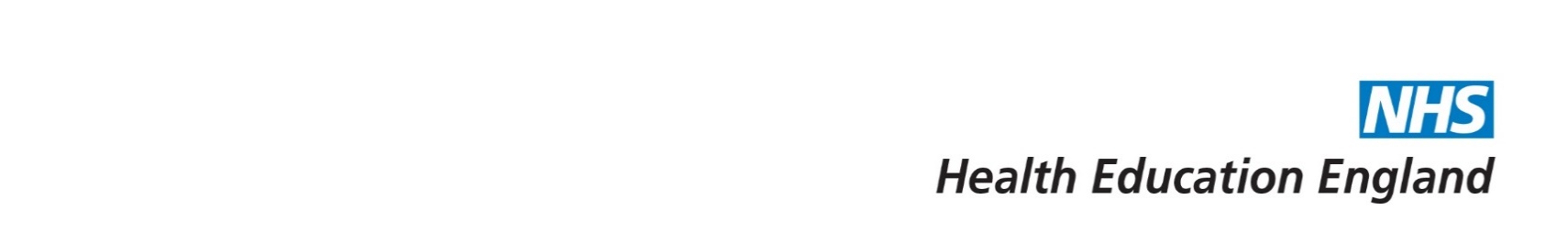 Professional Judgement andClinical Decision Making
Factors that influence decision making

In busy clinical settings, what you now about the patient, the situation, environment, evidence and research will help you to make an informed decision.

Understand the evidence
Refer to journals, books, and other published resources
Aim to build up specialist knowledge in your clinical setting
Start to develop  a knowledge base of your cases and outcomes
Understand best practice approaches in your clinical setting. 

Know yourself
Be clear on your skills – e.g. competencies, knowledge, experience, how your respond, your behaviours, attitudes, and values
Be clear on you limitations – know when to seek help, advice and support from others.
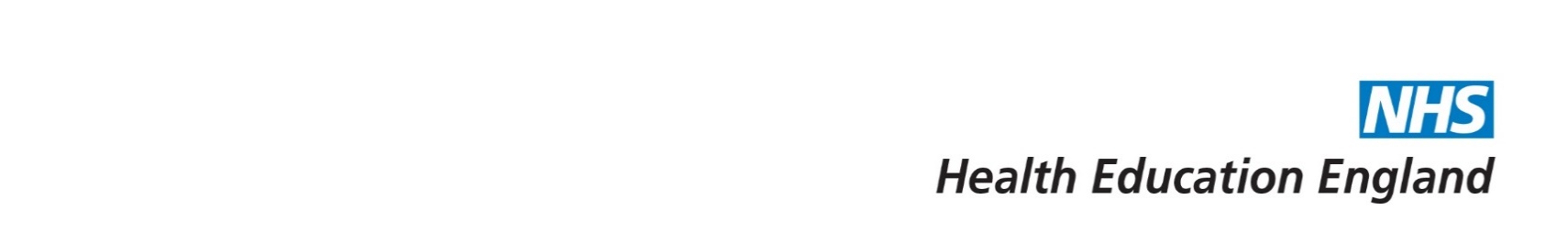 Professional Judgement andClinical Decision Making
Understand your patient
What are their preferences?
Understand their need and their clinical journey so far
What is normal for them? 
What matters to them?

Know the clinical environment
Who can you lean on for support?
Who can you engage to help you make your decisions? 
Understand the wider team dynamics
Know the values of your organisation.
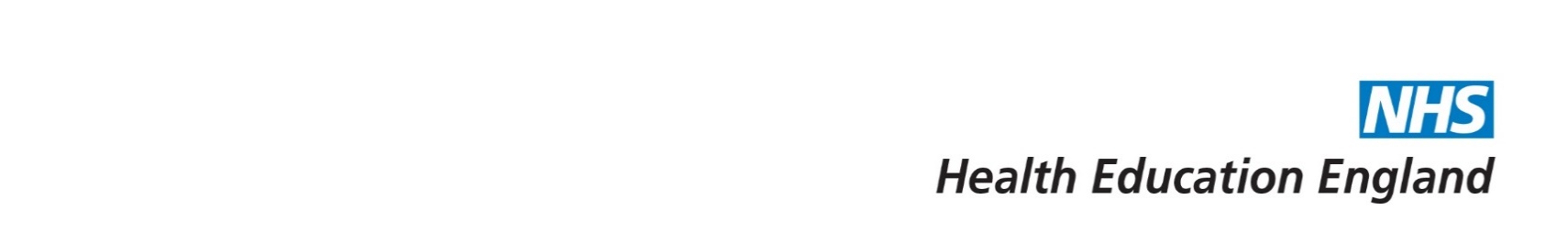 Professional Judgement andClinical Decision Making
Assess risk and act on findings to ensure patient safety
Assess situations and contribute to the identification of the root cause of a problem
Develop effective relationships to gather information and deliver care in partnership with patients, clients and carers
Share information effectively and concisely for a range of situations and contexts to ensure patient safety and continuity of care.

Make judgements requiring analysis interpretation and comparison of options
Develop and implement reflective skills and evidence changes to practice to improve outcomes for clients, service, profession or organisation
Use critical thinking, analysis and evaluation in making clinical judgements
Draw on a range of sources in making judgements guided as necessary by senior colleagues regarding management and delegation to others
Have a comprehensive range of cognitive and practical skills required to develop creative solutions to abstract problems.
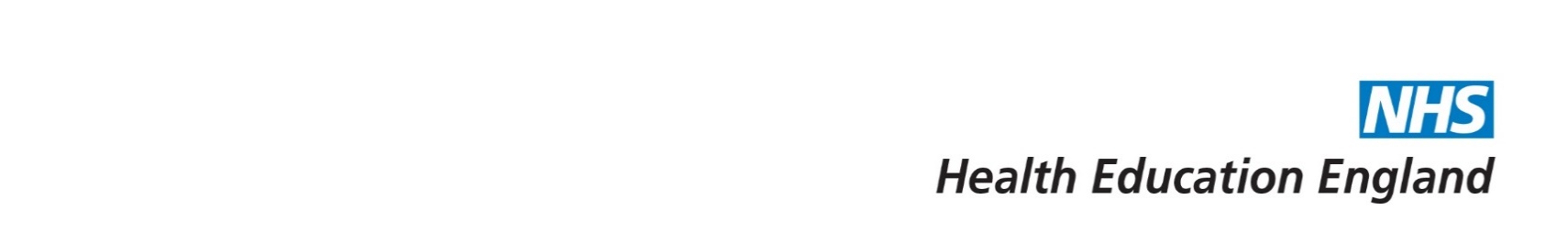 Professional Judgement andClinical Decision Making
Make sure that people’s physical, social and psychological needs are assessed and responded to
Promote wellbeing, prevent ill-health and meet the changing health and care needs of people during all life stages
Recognise and respond compassionately to people’s needs
Act in partnership with those receiving care, helping them to access relevant health and social care, information and support when they need it
Act as an advocate for the vulnerable, challenging poor practice and discriminatory attitudes and behaviour relating to their care
Actively listen and seek the views of others to facilitate shared ownership of decision making
Demonstrate an awareness of risk management issues and be able to take appropriate actions and complete documentation as necessary.
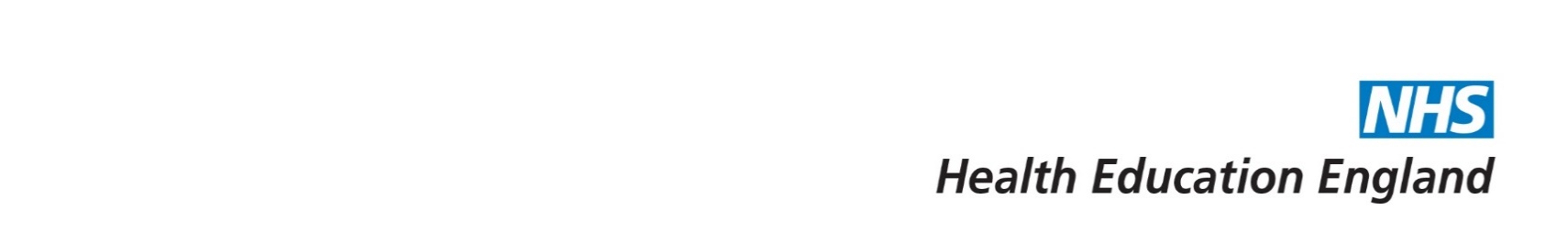 Professional Judgement andClinical Decision Making
Exercise 4: 

Think about your role and describe how you demonstrate the following in your practice: 

Assess risk and act on findings to ensure patient safety

Make judgements requiring analysis interpretation and comparison of options

Make sure that people’s physical, social and psychological needs are assessed and responded to.
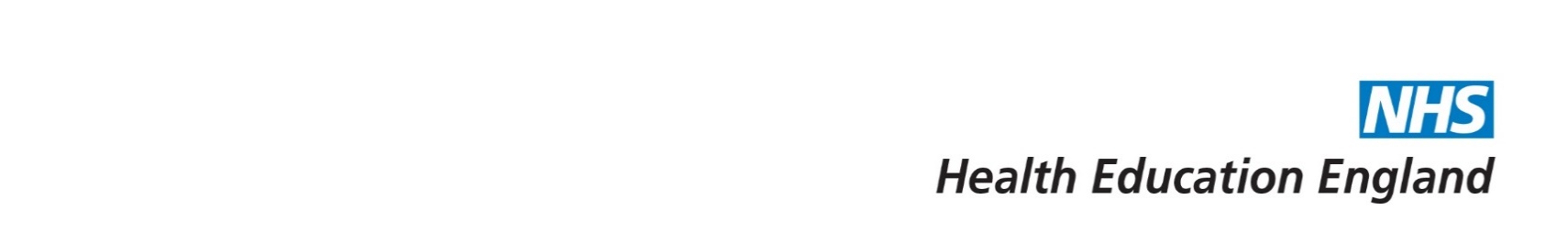 Caseload Management
Caseload management is a process of organising the care of your patients based on need. 

Caseload management is an important skill to develop.  

Key skills for caseload management include:

Organisation
Priority setting
Coordination
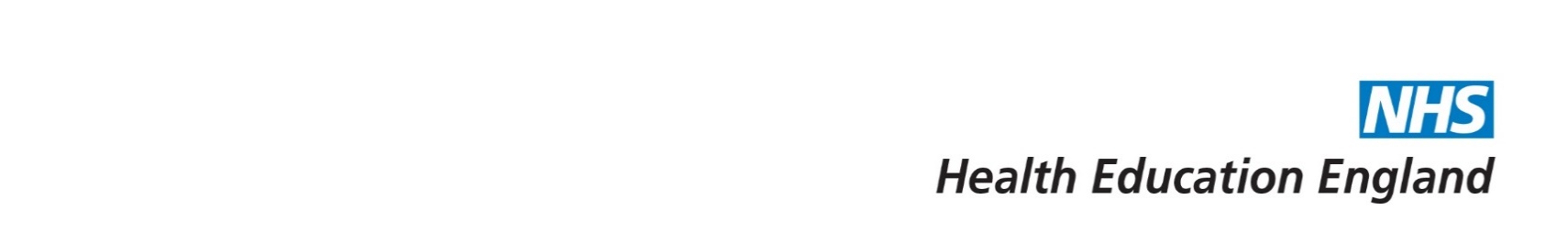 Caseload Management
Caseload analysis
Caseload analysis involves understanding: 
The number of patients / clients on your current caseload
The complexity of their needs
The number of new referrals received and their needs

This will help you to prioritise and organise your work plan. 

Prioritisation of cases
Prioritising need will be based on up to date clinical assessment / health status, including: 
Clinical background 
Current health status
Current physiological ability 
Current cognitive ability
Social Care needs
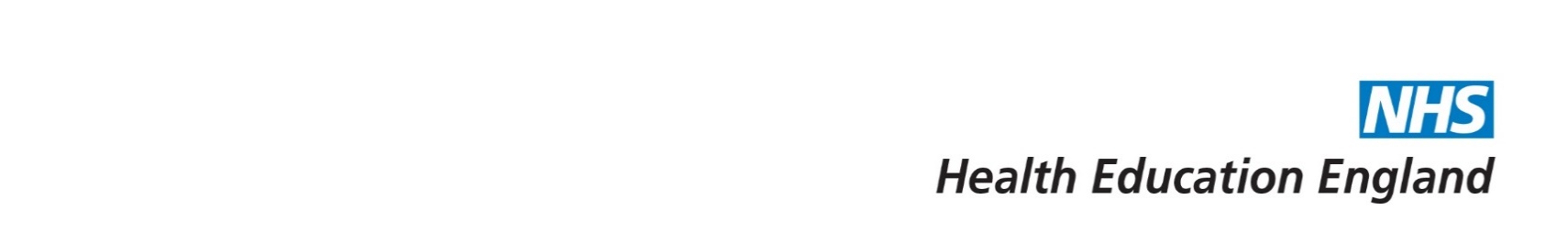 Caseload Management
Care planning
Care planning is essentially about a person’s full range of needs, taking into account:
Health
Personal
Social
Economic
Educational
Mental health
Ethnic and cultural background
Personal circumstances

It recognises that there are other issues in addition to medical needs that can affect a person’s total health and well-being. 

Whilst a person may have less complex medical needs if they have more care planning needs, this may influence caseload priorities.
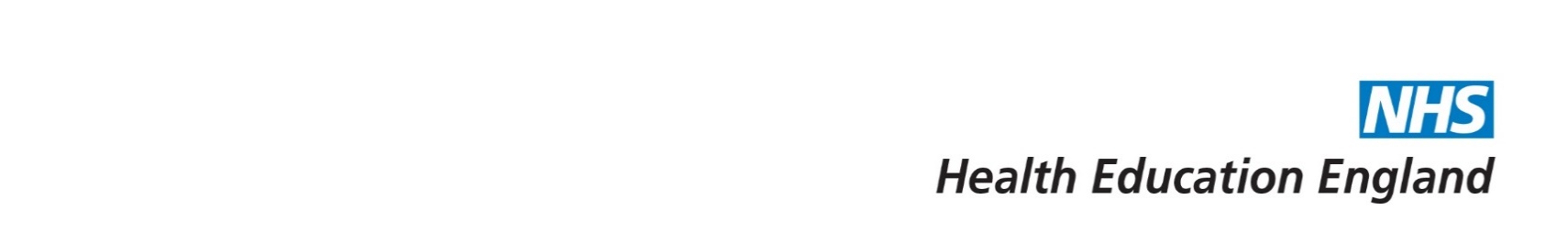 Caseload Management
Time Management
To prioritise your clinical work you will need good time management skills. These include:
Skills in goal setting
Able to set priorities
Planning and organising skills
Minimizing time wasting

Tips for managing your time: 

Plan your day out in advance where possible
This will help you to organise your day
Use lists and tick off tasks as you complete them

Focus on the most important activities first
Caseload / Patient need
Risk
Potential impact 
Deadlines / timeframes
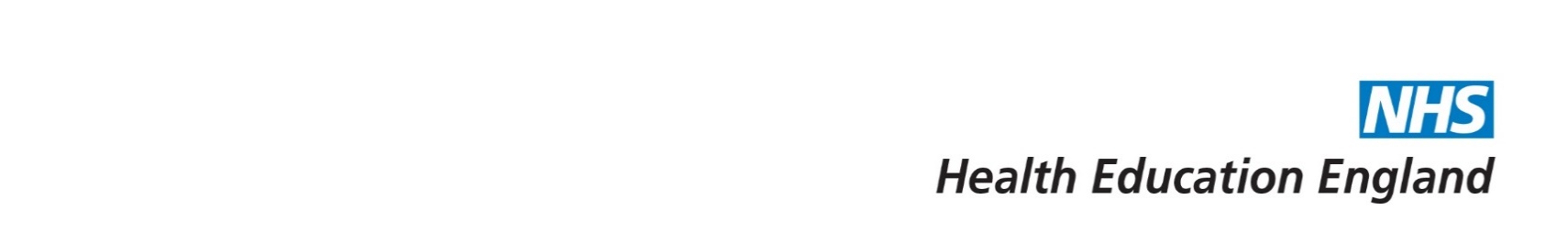 Caseload Management
Stay focused – there will be lots of distractions in your day
Some distractions will be important
Others will not
Choose carefully which ones need you attention now and which ones do not
Keep yourself and workspace well organised
Try and keep calm
Clear heads and workspaces will help
Learn to delegate
Delegating tasks out will help you to manage your tasks. If delegating tasks to other, remember to:
Give the right instructions
Give to others with the right skills for the task
Ensure they have the right tools
Give a clear timeframe
You are still accountable
Clarity of knowledge, competency in skills and confidence in your practice are also essential to effective time management.
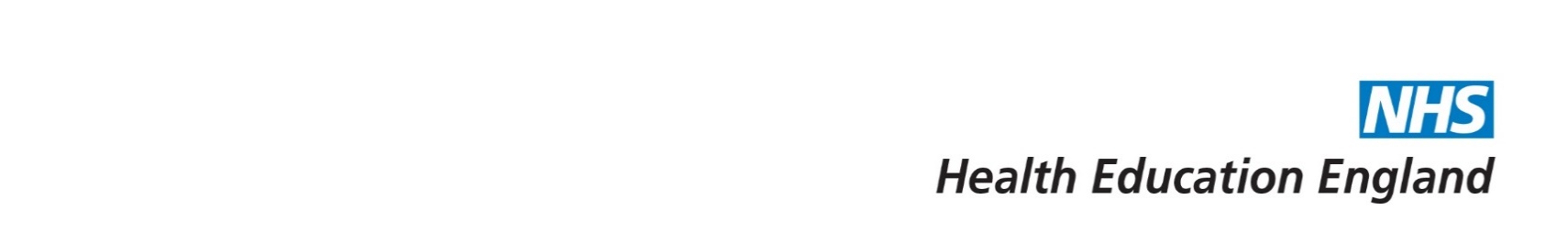 Communication
It is important to communicate clearly with the people you are caring for or treating 
Use terms that people in your care can understand 
Take reasonable steps to meet people’s language and communication needs, providing, wherever possible, assistance to those who need help to communicate their own or other people’s needs 
Use a range of verbal and non-verbal communication methods, and consider cultural sensitivities, to better understand and respond to people’s personal and health needs 
Check people’s understanding from time to time to keep misunderstanding or mistakes to a minimum 
Be able to communicate clearly and effectively in English.
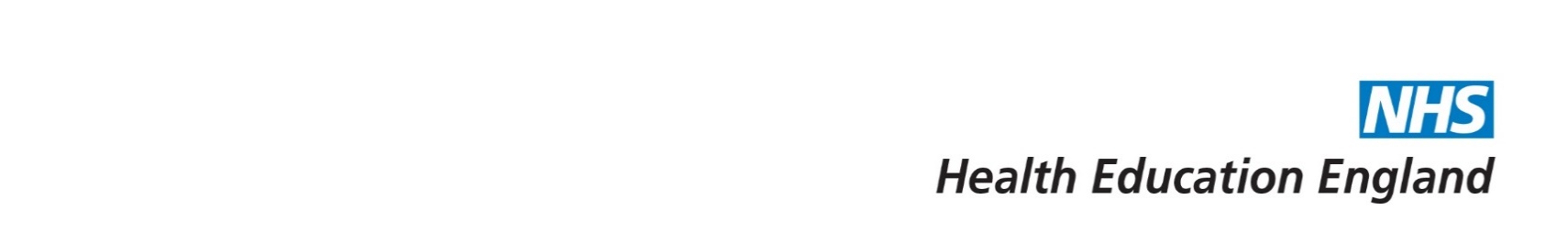 Communication
Exercise 4: 

Think about your role and describe:

Verbal communication
Non-verbal communication

How do you use these communication methods in your practice?
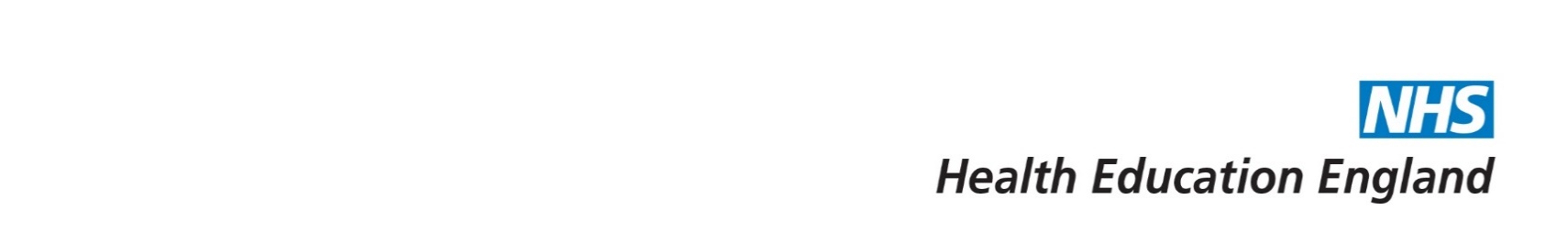 Additional Resources:
In addition to this information, there are a range of resources to supplement your learning:

Allied Health Professions Network:
https://www.ahpnw.nhs.uk/covid-19-ahps
https://www.ahpnw.nhs.uk/images/Covid_19__AHP_students_240420.pdf 

CapitalNurse Resources:
https://www.hee.nhs.uk/capitalnurse/

HEE
https://www.hee.nhs.uk/coronavirus-covid-19 

Royal College of Nursing
https://www.rcn.org.uk/
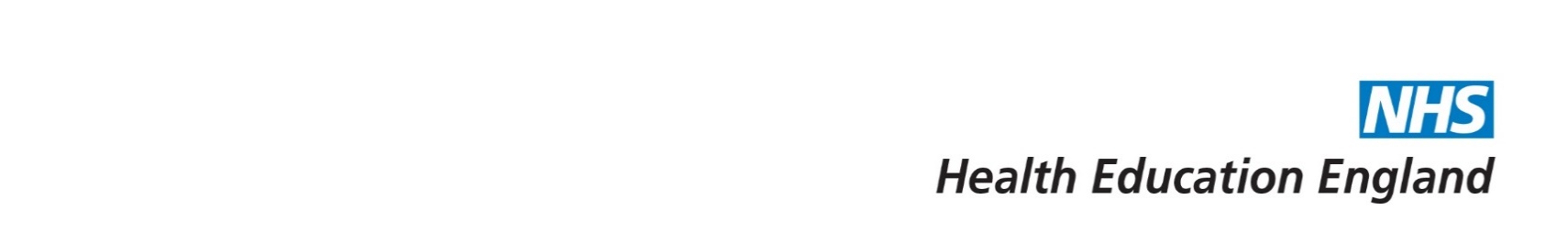 References
Care Quality Commission. The Fundamental Standards. Accessed on 05.05.2020. <https://www.cqc.org.uk/what-we-do/how-we-do-our-job/fundamental-standards>
Ervin, N.E. (2008). Caseload Management Skills for Improved Efficiency. The Journal of Continuing Education in Nursing 39(3):127-32
Nayak, S.G. (2018). Time Management in Nursing – Hour of Need. International Journal of Care Sciences 11 (3): 1997 – 2000. 
Nursing Midwifery Council. The Code: Professional  standards of Practice and behaviour for nurses, midwives and nursing associates. Accessed on 05.05.2020 https://www.nmc.org.uk/globalassets/sitedocuments/nmc-publications/nmc-code.pdf
Royal College of Occupational Therapists. The Carer Development Framework: Guiding Principles for Occupational Therapy. Accessedon 05.05.2020 <https://www.rcot.co.uk/sites/default/files/CAREER_FRAMEWORK.pdf>
Welsh Government. (2020). Modernising Allied Health Professions’ Career in Wales: A post registration framework. Accessed on 05.05.2020 <https://gov.wales/sites/default/files/publications/2020-02/modernising-allied-health-professions-careers-in-wales.pdf>
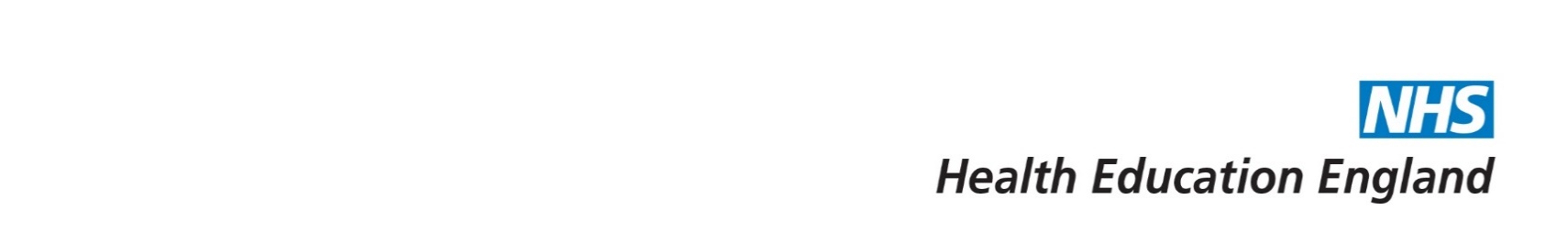 Acknowledgments
Jules Marchant, Therapy Practice Development Lead, Guy’s and St Thomas’ NHS Trust, and Health Education England RePAIR Fellow

Catherine DesForges, Head of Education and Development for AHPs, Royal Free London NHS Trust

Desiree Cox, Preceptorship Project Manager, CapitalNurse